COMPLIANCE HOT TOPIC: 
FEDERAL REGULATIONS UPDATE
MRAM
October 2024
Matt Gardner
Post Award Fiscal Compliance
Changes to the Federal Research Terms & Conditions
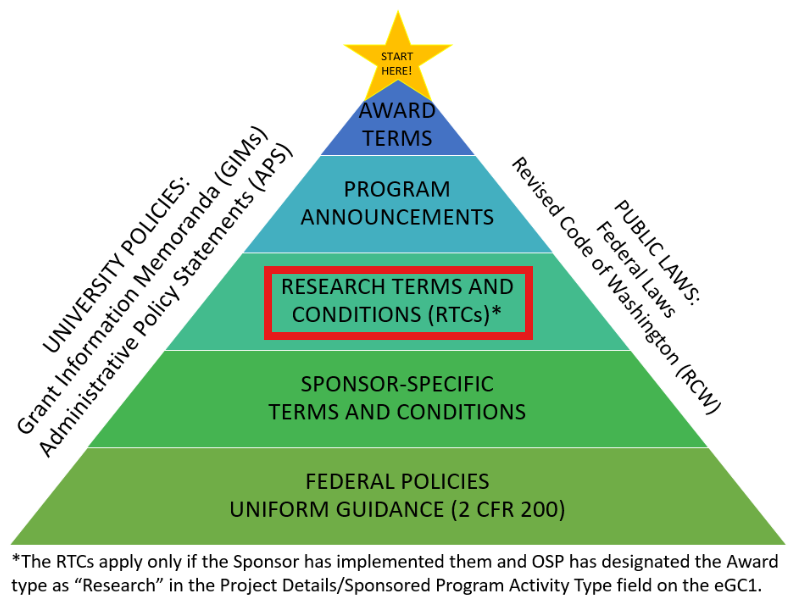 MRAM – Matt Gardner - PAFC
Changes to the Federal Research Terms & Conditions
Inter-agency interpretation couldn’t be accomplished in limited time prior to issuance of regs

RTCs page will be archived on the NSF website
The links and content will still be available but will not be updated by the Federal agencies in the future

RTCs will not be updated in the future by the federal agencies
This includes the Prior Approval Matrix
MRAM – Matt Gardner - PAFC
Going Forward: Research Terms & Conditions
Applicable for awards issued prior to October 1, 2024

Not applicable for new or modified (continuing or supplemental) awards issued on or after October 1, 2024
NSF awards will reference the PAPPG, GC-1 or 2 CFR 200
Other Federal agencies should reference their agency specific terms and conditions (e.g., NIH Grants Policy Statement)
MRAM – Matt Gardner - PAFC
Research Terms & Conditions: 
NSF-specific Guidance
In the case of any inconsistency between the coverage contained in the NSF PAPPG and the Federal Regulations, the Federal Regulations will apply

Where to go for NSF policies?
Grant Terms and Conditions (GC-1)
PAPPG (“Proposal & Award Policies & Procedures Guide”)
2 CFR 200
MRAM – Matt Gardner - PAFC
Research Terms & Conditions: 
Prior Approval Matrix
For NSF Awards:
The Prior Approval Matrix will be revised to solely list requirements that are applicable to only NSF awards

For non-NSF Awards:
The Prior Approval Matrix will not be updated going forward
The matrix not applicable for Awards beginning on or after October 1, 2024
MRAM – Matt Gardner - PAFC
The Federal Regulations Pyramid – 
Awards beginning on or after October 1, 2024
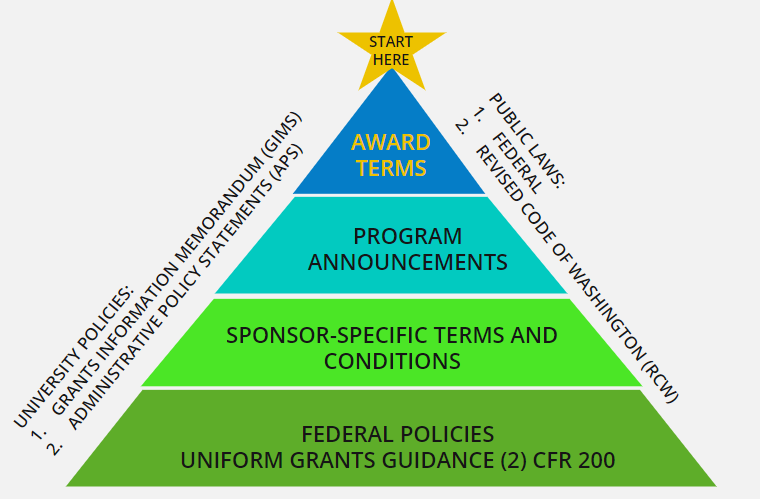 MRAM – Matt Gardner - PAFC
Reminders
Review your Notice of Award to determine the applicable policies and terms and conditions

Federal agencies are required to include links in the Notice of Award to applicable terms and conditions 

Reach out to PAFC if you have questions concerning which policies, terms and conditions apply
gcafco@uw.edu
MRAM – Matt Gardner - PAFC
Federal Sponsor Policies
Links to Regulations and Sponsor Sites:
https://finance.uw.edu/pafc/regulations/links-regulations-and-sponsor-sites
MRAM – Matt Gardner - PAFC
EFFORT REPORTING / ECC OFFICE HOURS
Upcoming Effort / ECC 
“Focused Topic” Office Hour
Thursday, October 17th @ 10:00am – 11:00am
Scheduled topics:
Placing statements “On Hold”
Recertification of Effort and Project Statements
Office Hour info and Zoom links:
https://finance.uw.edu/pafc/effort-reporting/ecc-office-hours
Sessions are recorded and uploaded to the PAFC website
https://finance.uw.edu/pafc/session_recordings
MRAM – Matt Gardner - PAFC
Questions
Post Award Fiscal Compliance (PAFC)
effortreporting@uw.edu (Effort questions)
gcafco@uw.edu (All other compliance questions)
https://finance.uw.edu/pafc/

Open Office Hour every Friday @ 10am
https://finance.uw.edu/pafc/effort-reporting/ecc-office-hours

Matt Gardner
mgard4@uw.edu
David Parks, Effort Compliance Analyst
parksd2@uw.edu
MRAM – Matt Gardner – PAFC